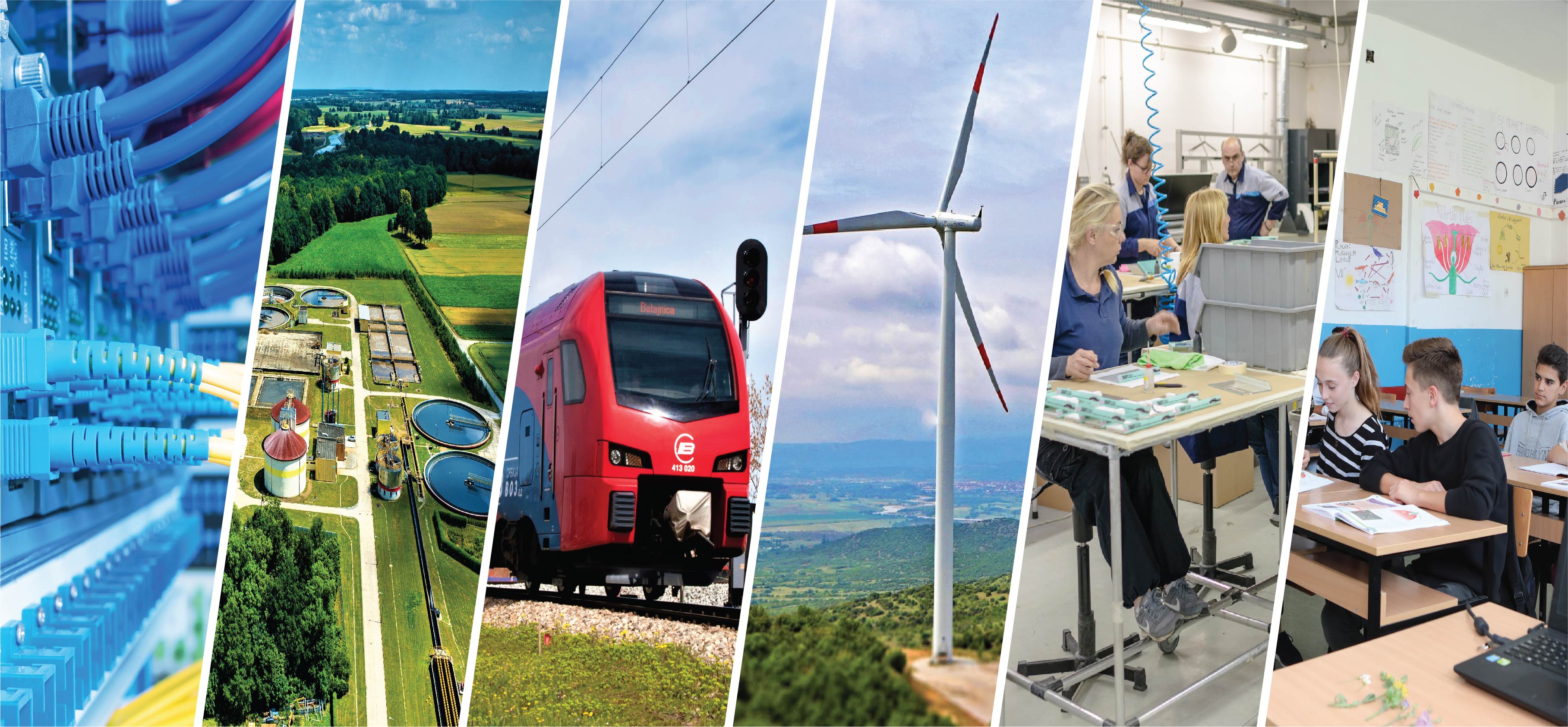 Modernizacija željezničke rute 2, Podgorica – granica sa Albanijom: Studija izvodljivosti i ESIA
WB20-MNE-TRA-02
Inicijalni sastanak
19. Maj, 2020.g.
Podgorica
PODACI O PROJEKTU
Korisnik	Ministarstvo saobraćaja i  pomorstva (MSP)
	Željeznička infrastruktura Crne Gore (ŽICG)
Zajmodavac/ glavna MFI       Kreditanstalt für Wiederaufbau (KfW)
Klijent	Evropska Komisija, DG NEAR, koju predstavlja EIB
WBIF Grant oznaka	WB20-MNE-TRA-02
Resursi	1.300hiljada€ – 27 eksperata – 1,710eksperata-dana
Datum početka	19. maj 2020.g.
Trajanje	15 mjeseci
INTERESNE STRANE
Ministarstvo saobraćaja i  pomorstva (MSP)
Željeznička infrastruktura Crne Gore(ŽICG)
KfW kao glavna MFI
EIB kao IPF9 Naručilac posla (CA) i Klijent
Evropska Komisija, Delegacija EU u  Crnoj Gori
Ministarstvo finansija - Nacionalni IPA koordinator (NIPAC)
Agencija za zaštitu životne sredine Crne Gore(EPA)
Željezničke kompanije za saobraćaj i održavanje  
Gradski i područni organi
PROJEKAT
Željeznička pruga Podgorica – granica sa Albanijom (oko 25 km):
je dio:
indikativnog proširenja  TEN-T mreže osnovnog koridora
SEETO Rute 2 sveobuhvatne mreže[Podgorica (CG) – Vlore (ALB)]
Ne ispunjava minimalne standarde  u pogledu TEN-T mreže i to:
brzina
elektrifikacija
dužina petlje
signalizacija
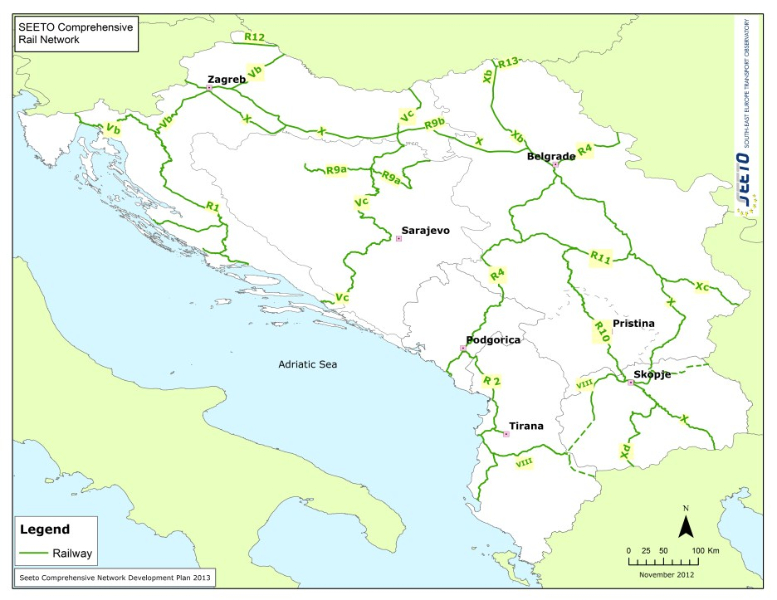 POZADINA PROJEKTA
Vlada Crne Gore je usvojila novu Strategiju razvoja saobraćaja za period 2019-2035:modernizacija pruge Podgorica – granica sa  Albanijom je jedan od glavnih prioriteta  

Stanica Tuzi je proglašena graničnom stanicom između Crne Gore i Albanije (Jun 2017)

Albanske željeznice takođe razvijaju svoju infrastrukturu u skladu sa  međunarodnim standardima
CILJEVI PROJEKTA
Izraditi Studiju izvodljivosti za modernizaciju željezničke rute 2, uključujući:
Saobraćajnu studiju, 
analizu opcija,
Idejno rješenje, 
Analizu trošak-dobit i
potpunu procjena uticaja na životnu sredinu i socijalna pitanja
Opšti cilj:
učiniti željeznicu pouzdanim i konkurentnim vidom saobraćaja 
povećati teretni saobraćaj
koristiti putnički saobraćaj i
uspostaviti efikasnu prekograničnu saradnju
FAZE PROJEKTA
OPIS KONSULTANTSKIH USLUGA
Početni period
Mobilizacija i interni inicijalni sastanak
Inicijalni sastanak Projekta 
Identifikacija i odobrenje dodatnih neključnih eksperata
Prikupljanje i pregled prethodnih studija, izvještaja, zapisa i drugih dokumenata
Temeljna procjena postojeće situacije 
Priprema Uvodnog izvještaja:
Uvodni izvještaj ima za cilj da ilustruje aktivnosti ovog perioda i da pruži pregled predloženog upravljanja i izvršenja projekta. Obuhvataće:
Detaljan Plan rada aktivnosti 
Sugestije kojima bi se poboljšao i unaprijedio učinak projekta.
Uvodni sastanak
LISTA PODATAKA KOJE TREBA PRIKUPITI
OPIS KONSULTANTSKIH  USLUGA
Saobraćajna studija
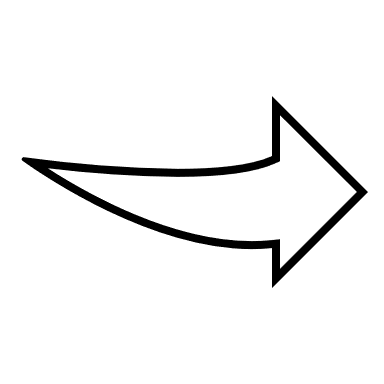 Početak
Priprema plana saobraćajnog istraživanja koji treba da se usaglasi sa Korisnikom prije implementacije
Aktivnosti će biti predstavljene u  Izvještaju saobraćajnog modela
[Speaker Notes: Having collected and reviewed the existing traffic data / transport model]
OPIS KONSULTANTSKIH  USLUGA
Identifikacija scenarija razvoja 
Identifikacija i opis specifičnih scenarija razvoja (obrazloženje)
“uobičajeno izvođenje poslova”  scenario razvoja, 
do ograničene rehabilitacije, 
do potpune modernizacije. 
“Napuštanje sekcije nije opcija.”
sa i bez:
nove signalizacije 
elektrifikacije.
Za svaki scenario razvoja:
Saobraćajne prognoze, zadaci i uticaji
Procjena ekoloških i socijalnih ograničenja
Okvirni redosljed kapitalnih troškova, troškova rada i održavanja
Priprema Izvještaja o alternativnim scenarijima razvoja (Privremeni izvještaj)
OPIS KONSULTANTSKIH  USLUGA
Analiza scenarija razvoja i odabir željenog scenarija

Uporedna analiza različitih scenarija razvoja zasnovana na:
tehničkim parametrima
Finansijsko-ekonomskim parametrima
ekološkim i socijalnim parametrima
ostalim parametrima (kao što su bezbjednost i pristupačnost) 

Predlog / izbor željenog scenarija razvoja

Priprema Izvještaja analize scenarija razvoja (Privremeni izvještaj)
OPIS KONSULTANTSKIH  USLUGA
Idejno rješenje željenog scenarija razvoja 
Input:
Osnovni projekti i ostala prateća dokumentacija 

Integracija aspekata životne sredine, prostora i raseljavanja,

Izrada Master plana za stanice

Procjena potreba za sanacijom postojećih željezničkih objekata  

Priprema  Idejnog rješenja sa svim njegovim  procjenama troška

Priprema Nacrta izvještaja Idejnog rješenja (Privremeni izvještaj)
OPIS KONSULTANTSKIH  USLUGA
Idejno rješenje željenog scenarija razvoja
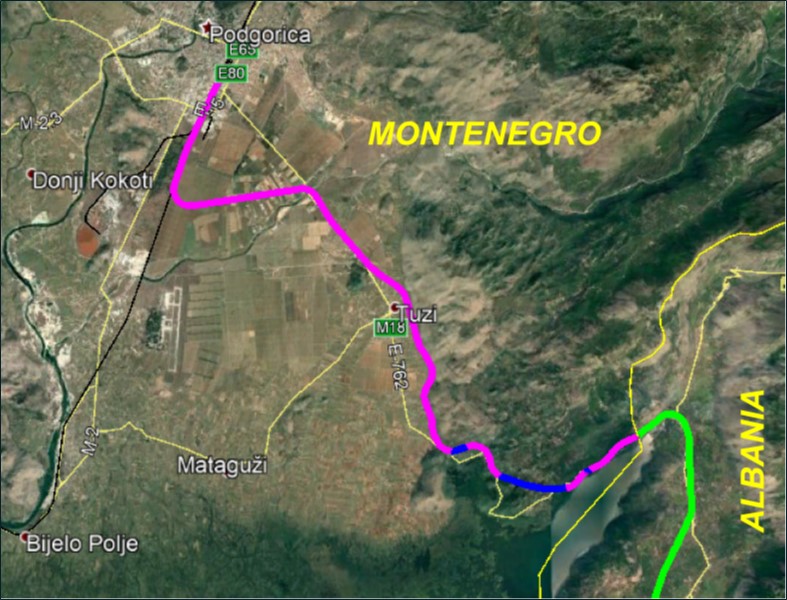 OPIS KONSULTANTSKIH  USLUGA
Idejno rješenje željenog scenarija razvoja
OPIS KONSULTANTSKIH  USLUGA
Idejno rješenje željenog scenarija razvoja
ŽELJEZNIČKE VEZE
OPIS KONSULTANTSKIH  USLUGA
Idejno rješenje željenog scenarija razvoja
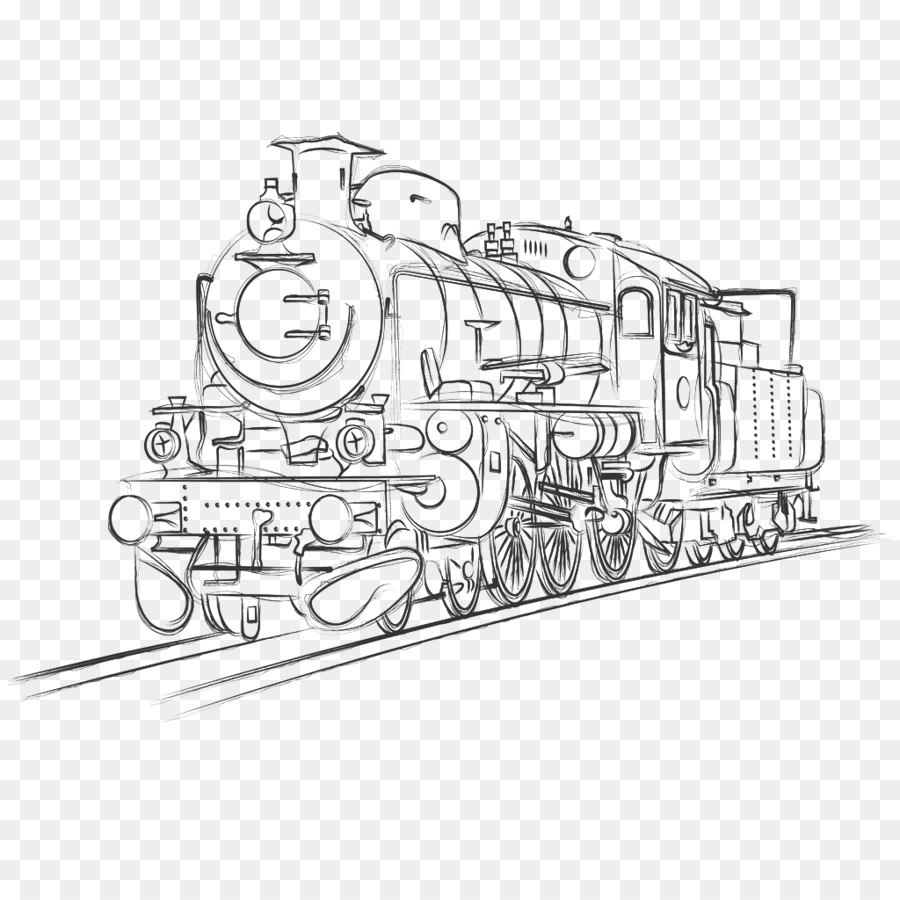 Priprema Nacrta izvještaja idejnog rješenja  (Privremeni izvještaj)
OPIS KONSULTANTSKIH  USLUGA
Finansijska  i ekonomska analiza sa CBA željenog scenarija razvoja 
Input:
Procjene troška izvedene iz aktivnosti idejnog rješenja 
Saobraćajni zadaci
E&S procjena

Finansijska analiza  / Ekonomska analiza
U skladu sa EU CBA smjernicama

Priprema:
nacrta finansijsko-ekonomskog  modela i 
Smjernice  finansijsko-ekonomskog  modela

Priprema Nacrta izvještaja studije izvodljivosti
OPIS KONSULTANTSKIH  USLUGA
Procjena uticaja na životnu sredinu i socijalna pitanja
Pregled osnovnih informacija, smjernica politike i relevantnog zakonodavstva
Priprema Istraživačkog izvještaja i detaljnog ESIA plana rada
Posebna pažnja biće posvećena pitanjima koja se odnose na:
Fizičko okruženje
Biološko okruženje
Socijalno, ekonomsko i kulturno okruženje
Priprema nacrta ESIA paketa obuhvatajući;
Nacrt inicijalnog SEP, Nacrt P-ESMP, NTS
Nacrt ESIA izvještaja
Nacrt LARPF
[Speaker Notes: Plan uključenja interesnih strana, Preliminarni plan upravljanja životnom sredinom i socijalnim pitanjima , Netehnički sažetak
Nacrt zakonskog okvira za akviziciju zemljišta i raseljavanje]
OPIS KONSULTANTSKIH  USLUGA
Završetak projekta
Završna radionica  Studije 
Priprema Završnog ESIA izvještaja, uključujući:
Finalni P-ESMP
Finalni LARPF
Finalni SEP
Finalni NTS
Priprema Finalnog izvještaja idejnog rješenja 
Priprema Finalnog finansijskog modela
Priprema Finalnog izvještaja izvodljivosti 
Priprema Projektnog izvršnog rezimea
VREMENSKI RASPORED PROJEKTA
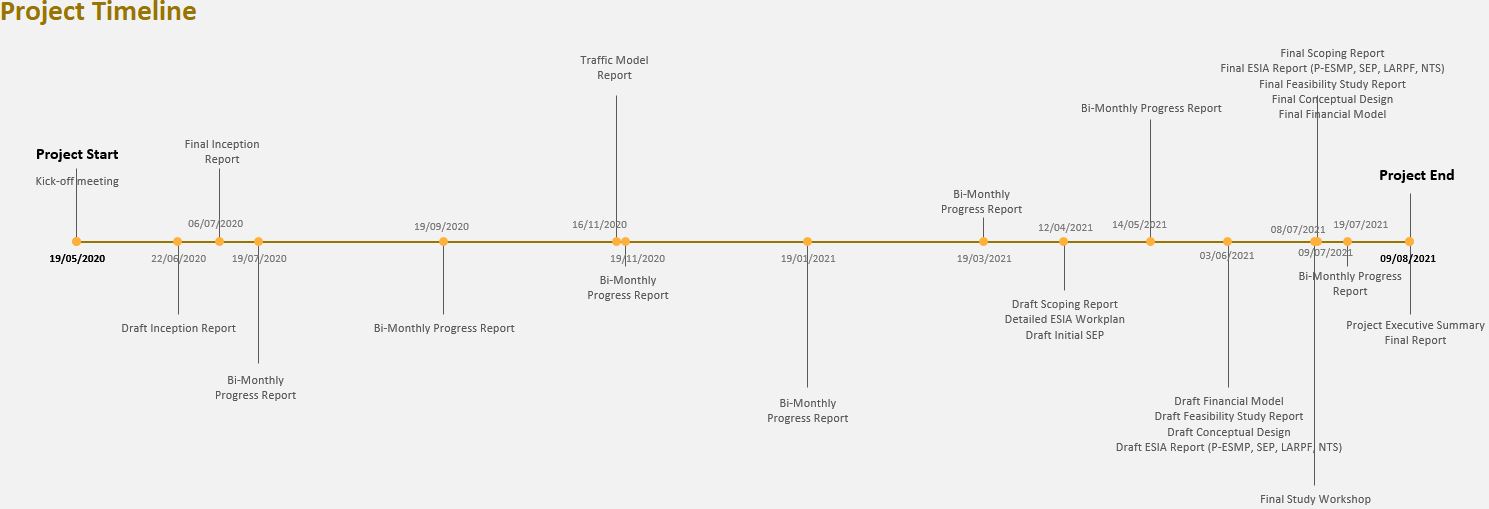 * Privremeni izvještaji/ Tehničke napomene koje treba opisati i predložiti u Uvodnom izvještaju
RIZICI
Nedovoljna saradnja između uključenih strana 
Rana mobilizacija
Kontinuirana saradnja 
 Nedostatak i / ili gubitak i / ili pad političke volje za promovisanje Projekta
   Efikasna komunikacija sa uključenim interesnim stranama
Pravilno razglašavanje svrhe projekta
 Duži period prikupljanja podataka / Nedoslednost postojećih podataka / Nedostatak ili neadekvatnost podataka
Rani pregled podataka i rana identifikacija nedostajućih podataka / informacija
Kontinuirana saradnja sa MSP/ŽICG 
Reference će biti prevedene na crnogorski 
 Nedostatak ili kašnjenje u pružanju postojećeg transportnog modela / neadekvatnost podataka  u pogledu albanskog dijela
Upotreba ostalih postojećih transportnih modela(REBIS, Podgorička obilaznica, AIC itd.) 
Adekvatna istraživanja tržišta i / ili istraživanja saobraćajne potražnje za procjenu potencijalne potražnje sa albanske strane
RIZICI
Tehnička nekompatibilnost željezničke infrastrukture u Crnoj Gori i Albaniji  
Uspostavljanje odgovarajuće koordinacije sa odgovarajućim zainteresovanim stranama u Albaniji
 Aktivnosti i komentari  / odobrenja nijesu dostavljeni na vrijeme
Kontinuirana saradnja sa PIU
 Nevoljnost nekih kolega da rade / komuniciraju na engleskom jeziku
Sposobnost nekih članova tima da komuniciraju na crnogorskom jeziku
 Ograničenja putovanja zbog pandemije koja zabranjuje međunarodnim ekspertima posjetu Crnoj Gori ili ograničava kretanja stručnjaka širom zemlje
Jačanje tima sa lokalnim stručnjacima (radi povezivanja sa lokalnim vlastima i ključnim zainteresovanim stranama
Lokalni stručnjak za željeznice, već odobren i mobilisan
Identifikovani su dodatni lokalni stručnjaci– CV-e treba poslati na odobrenje što prije
Koristiti  tehnologiju (Skype, Zoom itd.) za održavanje sastanaka
Koordinacija sa klijentom i korisnikom radi prilagođavanja plana rada (ako i gdje je potrebno)
JEZIK - KOMUNIKACIJE
Sva formalna komunikacija biće na engleskom jeziku.

Komunikacija o tehničkim pitanjima sa lokalnim stručnjacima može se obaviti i na crnogorskom.

Rezultati rada biće pripremljeni na engleskom a njihove finalne verzije će biti prevedene na crnogorski. Svi ostali izvještaji biće pripremljeni na engleski jezik.

Rezultati rada biće  dostavljeni PIU, KfW i DEU.  PIU će osiguratri njihovu dostavu drugim zainteresovanim stranama.
SLEDEĆI KORACI
Identifikacija i odobrenje neključnih eksperata 
Uspostavljanje komunikacionih veza 
Prikupljanje svih  pripadajućih inputa ( studija, regulatornih zahtjeva, lokalnih pravilnika i smjernica)
Pregled prethodnih studija i osnovnih informacija, temeljna procjena trenutne situacije
Definicija strukture Studije izvodljivosti i ESIA dokumentacije
Obilazak gradilišta 
Izrada  detaljnog plana rada (podaktivnosti, odnosi, etape, rezultati rada)
Priprema Uvodnog izvještaja